EXPRESSING FUTURE
THERE ARE MANY WAYS OF EXPRESSING FUTURE

 WILL
GOING TO
PRESENT CONTINUOUS
PRESENT SIMPLE
will + infinitive
I will have a cup of coffee and a cheesecake.
I have just decided in the restaurant. –  INSTANT DECISION
I will find the right job one day.
I think this will happen but I have no evidence. – PREDICTION WITHOUT  EVIDENCE
I will help  you with these bags.
I am offering my help. – OFFER 
I will call you as soon as I arrive.
I promise to do that. – PROMISE
be going to + infinitive
I am going to visit my grandma.
This is what I have planned. – PLAN OR INTENTION – I have already decided.
It is going to rain. Look at those black clouds!
I am referring to evidence and making prediction. – PREDICTION BASED ON EVIDENCE
present continuous
I am staying at the Astoria Hotel.
We are getting married in July.
I have already booked my stay/ reserved the church. – FUTURE ARRANGEMENT*
*Another person or organisation is involved
WILL
PLANS / INTENTIONS
PREDICTION BASED ON EVIDENCE
GOING TO
PRESENT CONTINUOUS
PROMISE
INSTANT DECISION
OFFER
PREDICTION – WITH NO EVIDENCE
FUTURE ARRANGEMENTS
OTHER WAYS OF EXPRESSING FUTURE
Present Simple – things that happen according to a schedule or timetable.

The train leaves at 5pm. Tomorrow is Monday.
Olympiacos plays tomorrow against CSKA.
Videos for self reference
http://www.youtube.com/watch?v=JUmDT7-CfaU
http://www.youtube.com/watch?v=bHZJWpp8Gfo
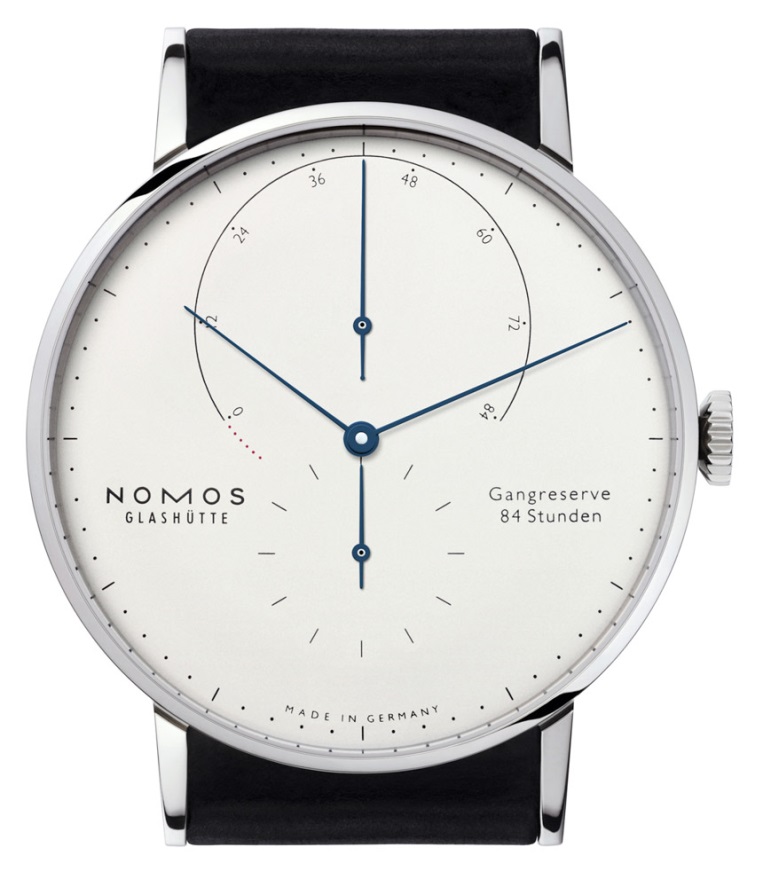 PAST
NOW
FUTURE